Universal Design
Arkansas Department of Education
January 2014
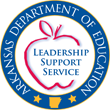 What is Universal Design?
Universal Design is a is a set of design principles that are used to provide opportunities to all individuals to ensure equitable access.
Historical Perspective
Design Principles
http://www.udlcenter.org/aboutudl/udldefined
What is Universal Design for Learning?
Universal Design for learning  (UDL) is a is a set of design principles that are used to provide opportunities to all individuals to ensure equitable access to curriculum, assessment and learning.
http://www.cast.org/udl/
Why is UDL Important?
Students come to learning with a variety of skills, interests and abilities

Universal Design for Learning provides a “blueprint” for providing instruction and supports to all students 

It is not a single design, but multiple access points to all components of learning
http://www.cast.org/udl/
Why is UDL Important?
Three primary brain networks come into play with learning

Recognition Networks - The "what" of learning
How we gather facts and categorize what we see, hear, and read 
Present information and content in different ways
Multiple means of representation

Strategic Networks - The "how" of learning
Planning and performing tasks. How we organize and express our ideas 
Differentiate the ways that students can express what they know

Affective Networks - The "why" of learning
How learners get engaged and stay motivated. How they are challenged, excited, or interested
http://www.cast.org/udl/
How can I implement Universal Design in Instruction and Planning?
Apply UDL principals in all aspects of instruction

Delivery method
Physical space
Technology
Personal interactions
Assessments
http://www.washington.edu/doit/Brochures/Academics/instruction.html
How can I implement Universal Design in Instruction and Planning?
Delivery method
Multiple formats for presentation of information (graphs, charts, technology enhanced, etc.)
Integrate new learning with old learning 

Physical space

Technology
Use digital formats
Written transcripts or notes for presentations
Speech-to-text or text-to-speech

Personal interactions
Engage students in learning 
Give students opportunity to provide multiple modes for expression

Assessments
Use varied formats 
Provide varied modes for response
Universal Design for Assessments
Universal design, when applied to assessments, provides all students with equal access to demonstrate what they know and can do
PARCC
By implementing Universal Design principles, leveraging technology, and offering embedded supports, PARCC intends to provide “equal access for all students to demonstrate what they know and can do.”
PARCC  Goals for Student Access
Apply principles of Universal Design 
Provide opportunity for students to accurately demonstrate their knowledge and skills
Measure the full range of complexity of the standards
Use technology for delivering assessment components 
Establish Committees on Accessibility, Accommodations, and Fairness
PARCC-Universal Design and Accommodations
Assessment items 
Are bias-free
Sensitive to diverse cultures
Written clearly
Linguistic complexity is appropriate 
Consistently formatted 
May reduce need for accommodations, but does not eliminate accommodations
PARCC Accommodations Manual - Accessibility
Accessibility Features for All Students
Are a tool, support, scaffold, or preference that is built into the assessment system that can be activated by any student, at his or her own discretion. 

Include Universal Design features that are expected to benefit a diverse array of students and are available to all students.

Are provided onscreen, stored in a toolbar, or are accessible through a menu or control panel, as needed.  

Are available for students during the assessment to choose which accessibility features they need for specific items. Examples include: audio amplification, highlighting, pop-up glossary, etc.
13
Accessibility Features for All Students
14
Accessibility Features Identified in Advance
Available to all students (i.e., not limited to students with IEPs, 504 plans, or English learners), but will be selected and “turned on” by school-based educators prior to the assessment, based on each student’s Personal Needs Profile (PNP). 

Based on each student’s individual needs, a PNP (2014-2015) is created for the student to ensure that he or she receives appropriate access without the distraction of other tools and features that are not required by the student.  

Although school-based educators will enable specific accessibility features for students, the student will decide whether or not to use the feature.  These accessibility features will be readily available on the computer-delivered testing platform.
15
Accessibility Features Identified in Advance
16
What did you learn?
Using Universal Design for Learning provides multiple access points for student to learn the content desired.
Who can benefit from the use of Universal Design for Learning?
How can Universal Design be implemented during instruction and assessment?
What are PARCC accessibility features which support Universal Design principles?
PARCC Sample Items
The primary purpose of sharing samples of PARCC items is to provide information about the assessment system and support educators as they transition to the Common Core State Standards (CCSS) and the PARCC tests.
Parcconline.org
http://parcconline.org/
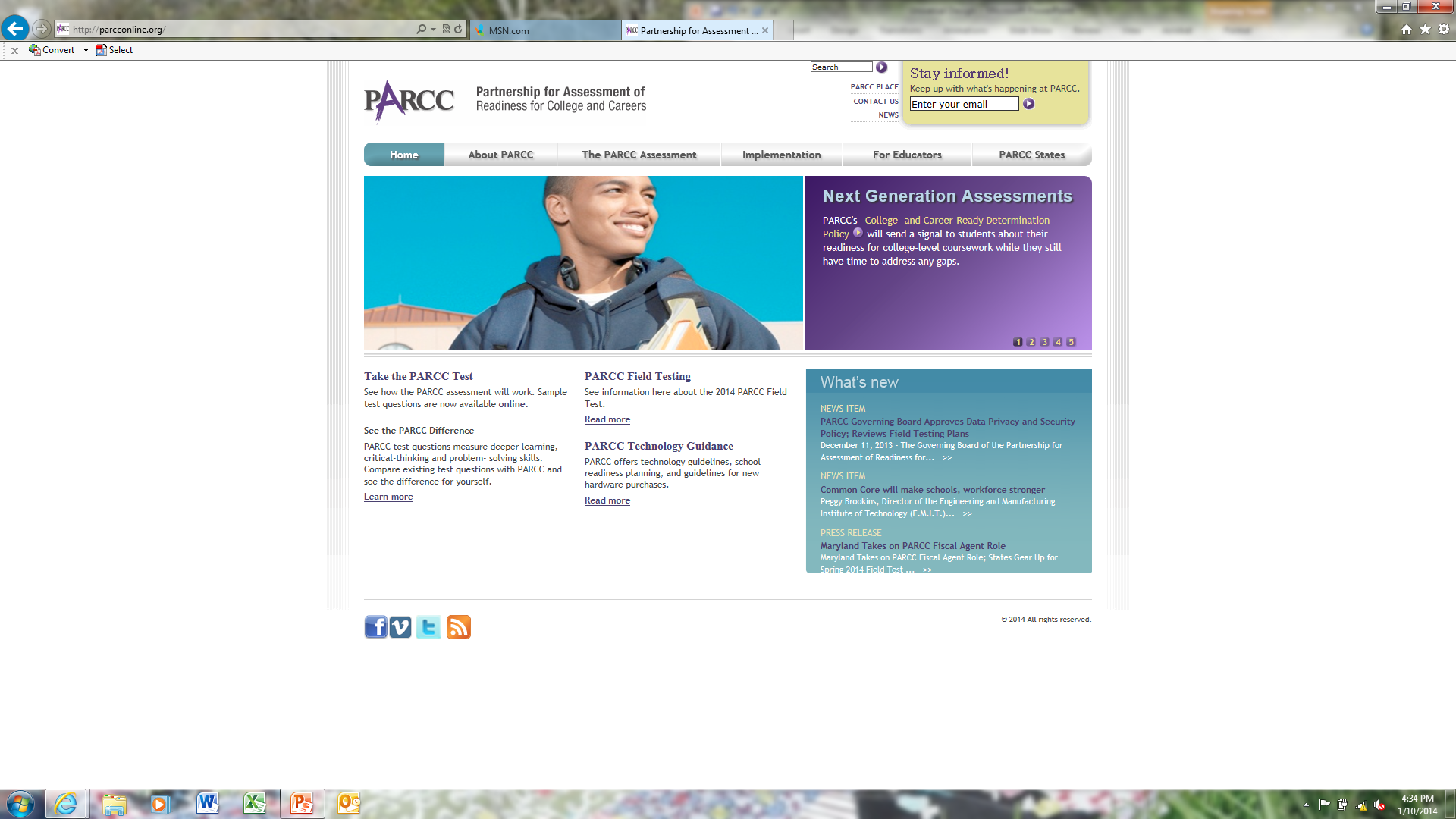 http://parcconline.org/
Sample items
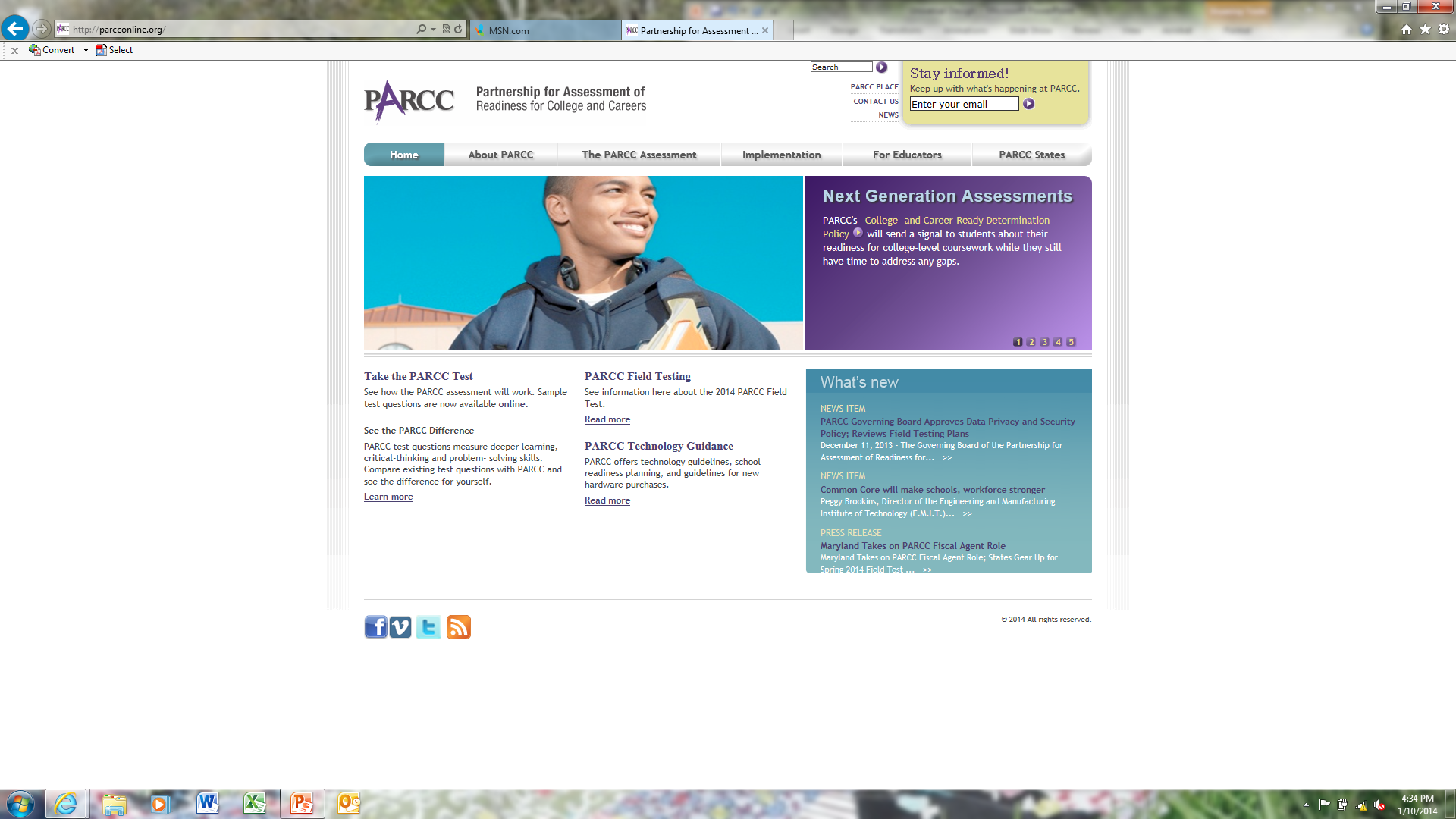 References
http://parcconline.org/

http://www.cast.org/learningtools/index.html

http://www.udlcenter.org/implementation/examples
Questions?
Suzanne Knowles
Arkansas Department of Education
Suzanne.knowles@arkansas.gov
(501) 682-5161